Студентська науково-практична конференція «Дні науки – 2016: наука і практика в професійній діяльності фахівців у межах І Всеукраїнського фестивалю студентських наукових робіт «Молодь науки -2016: теоретичні  і прикладні аспекти наукової діяльності», 18 травня 2016 р.ІНФОРМАЦІЙНИЙ МЕНЕДЖМЕНТ МОЛОДОГО НАУКОВЦЯ
Название презентации
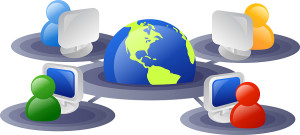 Розробник: 
СИДОРЕНКО ВІКТОРІЯ ВІКТОРІВНА, 
доктор педагогічних наук, кандидат філологічних наук, доцент, професор кафедри філософії і освіти дорослих  ДВНЗ «Університет менеджменту освіти»
Американський антрополог  МАРГАРЕТ МІД 
виділила три типи культурного 
обміну знаннями, інформацією:
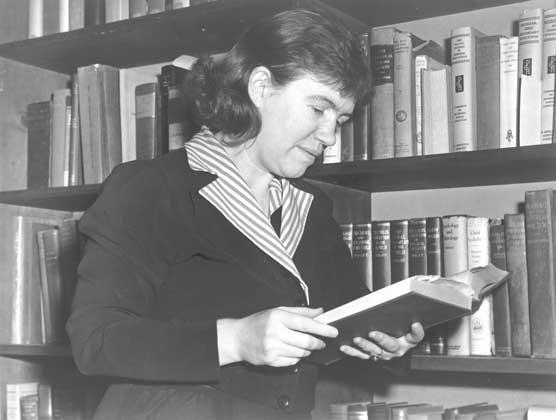 ПОСТФІГУРАТИВНИЙ – 
передача інформації від 
дорослих до дітей
Світ стане змінюватися так швидко, що досвід попереднього покоління не стане підґрунтям для покоління наступного

Швидкість розвитку, ускладнення способів діяльності  стане випереджати  людське життя
КОФІГУРАТИВНИЙ ТИП – 
отримання інформації дітьми і 
дорослими від сучасників
ПРЕФІГУРАТИВНИЙ – 
передача інформації, 
знань від дітей до дорослих
27.04.2016
Уперше в історії людства покоління ідей та покоління речей змінюється швидше, ніж покоління людей
В.В.Олійник
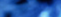 ХХІ СТОЛІТТЯ ХАРАКТЕРИЗУЄТЬСЯ “перерозпадом компетентностей”:
ПРИСКОРЕНИМ ПРОЦЕСОМ ЗНЕЦІНЮВАННЯ ТА СТАРІННЯ ЗНАНЬ, УМІНЬ І КОМПЕТЕНЦІЙ СПЕЦІАЛІСТІВ:

із середини ХХ століття знання застарівають навпіл через 4-5 років та знецінюються на 97% у процесі виробничої діяльності випускника вишу
ОСВІТА ҐРУНТУЄТЬСЯ НА 4 ОСНОВАХ,сприяючи розвитку відповідної компетентності
learning to be – учитися бути
learning to know – учитися знати
learning to  live  together – 
учитися жити разом
learning to do – 
учитися робити
ПРОФЕСІЙНО-ПЕДАГОГІЧНА, МЕТОДИЧНА (ПМ)
КОМПЕТЕНТНІСТЬ ДІЯЛЬНОСТІ (Д)
СОЦІАЛЬНА, КОМУНІКАТИВНА (СК)
КОМПЕТЕНТНІСТЬ ФОРМУВАННЯ ОСОБИСТОСТІ
Корелюють із професійними функціями 
(інформаційна, діяльнісна, креативна, розвивальна) -модель розвитку компетентності спеціаліста Леклерка
ПРОФІЛЬ (ОСВІТНЬОЇ/ОСВІТНЬО-ПРОФЕСІЙНОЇ )ПРОГРАМИБАКАЛАВРА / МАГІСТРА / ДОКТОРА ФІЛОСОФІЇ В ГАЛУЗІ ОСВІТИЄвропейська рамка кваліфікацій вищої освіти («Дублінські дескриптори), проекту Тьюнінг ( «Гармонізація освітніх структур у Європі»)
Предметно-спеціальні  (фахові)  компетентності
 (subject specific competences)
ІНФОРМАЦІЙНИЙ МЕНЕДЖМЕНТ
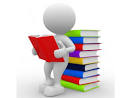 Предметно-спеціальна компетентністьІНФОРМАЦІЙНИЙ МЕНЕДЖМЕНТД Е С К Р И П Т О Р И1) здатність визначати, мати доступ, аналізувати й поєднувати інформацію щодо сучасного стану і тенденцій розвитку світової та національної систем освіти з різних джерел (електронних, письмових, архівних, усних), документів і текстів (зокрема медіа-текстів) для вирішення актуальних освітніх завдань, формуючи цю інформацію критично в обґрунтоване наукове дослідження
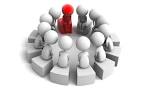 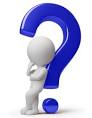 Предметно-спеціальна компетентністьІНФОРМАЦІЙНИЙ МЕНЕДЖМЕНТД Е С К Р И П Т О Р И2) уміти працювати із сучасними бібліографічними і реферативними базами даних, а також наукометричними платформами (наприклад, WebofScience, Scopus, WebofKnowledge, Astrophysics, PubMed, Mathematics, ChemicalAbstracts, Springer, Agris, GeoRef, PІНЦ та ін.).
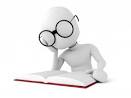 НАУКОМЕТРИЧНІ БАЗИ ДАНИХ ТА ІНДЕКСИ ЦИТУВАННЯ
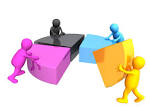 Наукометричну   базу   можна визначити як платформу, що депонує наукові роботи, обробляючи списки процитованої літератури, обчислює певні кількісні показники, на основі яких можна проаналізувати впливовість / авторитетність діяльності видання,    організації,   науковця
Наукометрія - це кількісний метод вивчення   науки   як   інформаційного   процесу
ІНДЕКС ЦИТУВАННЯ – прийнята в науковому світі міра значущості наукової роботи якого-небудь ученого або наукового колективу
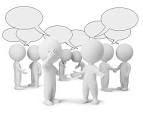 Величина індексу цитування визначається кількістю посилань на публікацію або прізвище автора в інших джерелах


ІНДЕКС ЦИТУВАННЯ ВИЗНАНИЙ ЯК ОДИН ІЗ НАЙЕФЕКТИВНІШИХ ПОКАЗНИКІВ СВІТОВИХ СИСТЕМ НАУКОВОЇ ІНФОРМАЦІЇ
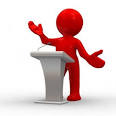 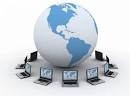 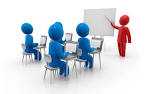 1960    р.  Інститут    наукової   інформації     на чолі Юджином   Гарфілдом   (Eugene   Garfield)   започаткував   систему   розрахунку   індексу   наукових     посилань    —   Science   Citation   (SCI) — бібліографічного ресурсу, який обробляв списки літератури 2500провідних   наукових   журналів   і   публікував   результати в кількох розділах, Citation- Index    (індекс   посилань),    Source   Index   (індекс    джерел),Permuterm   Subject  (покажчик ключ. слів)включення до бази видань- «інформаційного ядра кожної галузі»«Index»наукового цитування означає   «алфавітний   покажажчик,  а не  «коефіцієнт», його  не  можна  використовувати   для  рейтингового    оцінювання наукових робіт
У   2005   р.   Хорхе  Хірш (J.E. Hirsch) запропонував новий наукометричний   показник,   який дорівнює h:якщо h статей автора процитовано як мінімум h разів, тоді як інші   публікації   мають   менше, ніж h цитувань
Якщо автор має 4 статті, які процитовані по  4  рази,   його   h-індекс   становить 4. 
Якщо ж автор має одну статтю з 10   цитуваннями,   дві   —   з   6   та   три   —   з   4,   то індекс все одно дорівнює 4, оскільки з перелічених як мінімум 4 статті процитовано мінімум   4   рази   кожна
h-індекс, або індекс Хірша - наукометричний показник, який є кількісною характеристикою продуктивності вченого, групи вчених, університету або країни в цілому, заснований на врахуванні кількості публікацій та кількості цитувань цих публікацій
ІМПАКТ-ФАКТОР - чисельний показник важливості наукового журналу Щорічно розраховується Інститутом наукової інформації
Відповідно до імпакт- фактору оцінюють рівень журналів, якість статей, опублікованих в них, дають фінансову підтримку дослідникам
імпакт-фактор розраховують
як   відношення   кількості   посилань   протягом поточного року на статті певного журналу   попередніх   2   років   до   кількості   статей, опублікованих у журналі за ті самі попередні 2 роки. 
це середня кількість посилань на одну статтю журналу протягом попередніх 
2 років.
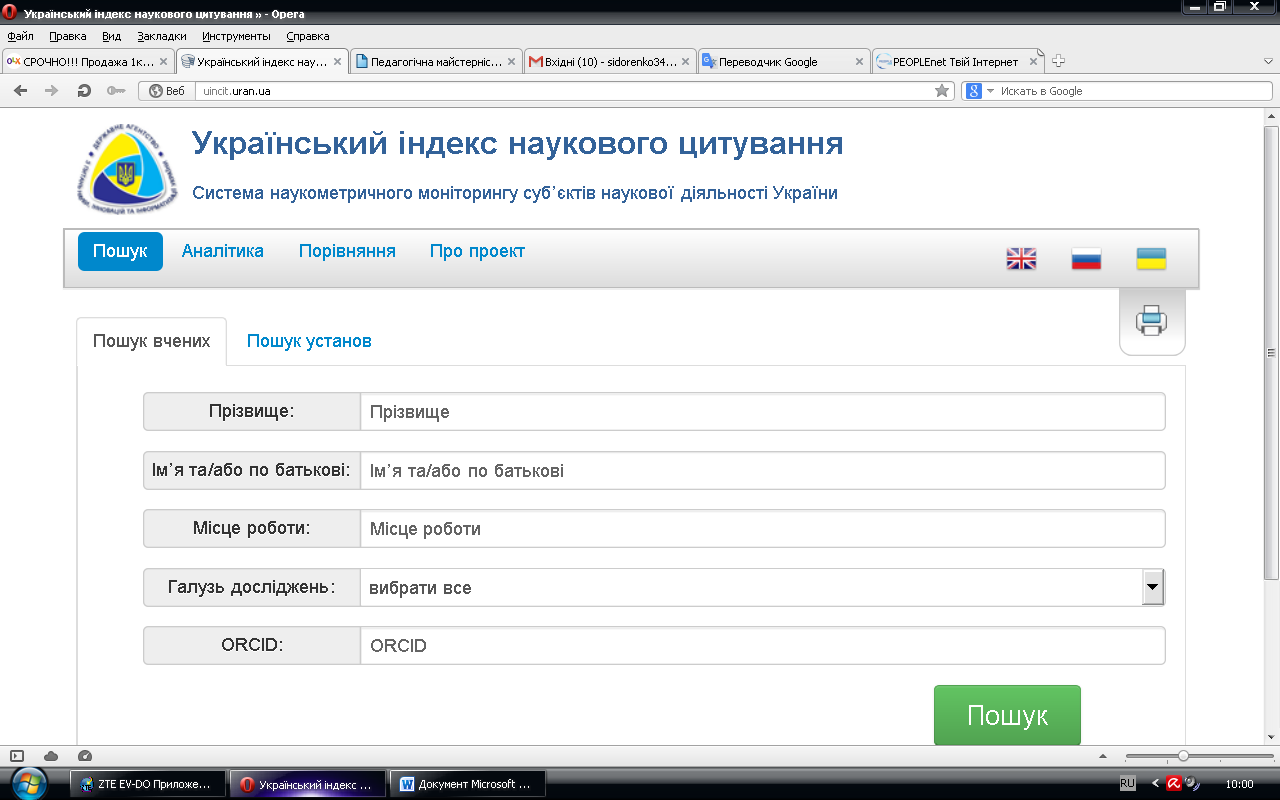 Web of Science
база даних Філадельфійського інституту наукової інформації (Thomson Reuter Master Journal List), покриває більше 9 тис. видань англійською і частково німецькою мовою (з 1980 р.)
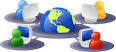 включає три базиScience Citation Index Expanded (природничі науки), Social Sciences Citation Index (суспільні науки), Arts and Humanities Citation Index (мистецтво та гуманітарні науки)
Impact      Factor  (фактор впливовості) середня кількість цитувань журналу за попередні 2 роки у перерахунку на 1 статтю
 Immediacy Index (індекс оперативності) – швидкість появи цитувань
Eigenfactor (власний фактор) – авторитетність цитувань, проте залежить від кількості статей
+ високий рівень рецензування+знана глибина архівів+наявність аналітичного інструменту_ невелика база данихплатний доступ до всіх послуг
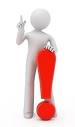 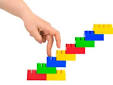 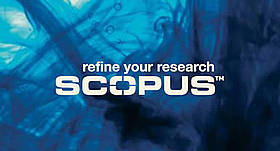 У 2004 р. видавництво Elsevier ввело в дію наукометричну   базу  Scopus,  основною   метою   якої  є  охоплення     більшості наукових журналів світу (нині близько 19 000).
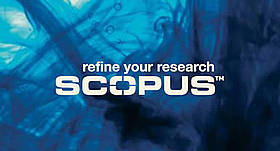 найбільша у світі єдина мультидисциплінарна реферативна база даних (з 1995 р.), яка оновлюється щодня і яка є найбільшою базою даних наукових публікацій без повних текстів
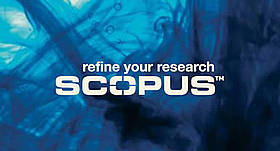 Scopus охоплює: 19 тис. наукових журналів від 5 тис. наукових видавництв світу, включаючи близько 250 російських журналів, 13 млн. патентів США, Європи і Японії, матеріали наукових конференційнабагато ширше відображає природні науки і техніку - 80%.
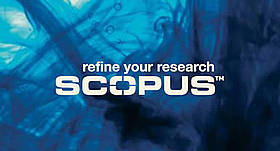 Elsevier          Scopus              SCImago Journal  Rank (SJR)       
Імпакт-фактор з урахуванням «авторитетності» цитувань
Source Normalized Impact per Paper (SNIP) Імпакт-фактор   з   урахуванням   галузі   науки та з поправкою на кількість   статей 
+   Відкритий   доступ      до метрики
+     Більш     коректні     формули розрахунку кулькісних показників
+ Великий обсяг бази даних 
+Наявність     аналітичного інструменту
- Платний доступ до бази даних та аналітичного інструменту
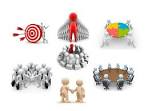 Із червня 2012 р.- Київський політехнічний інститут реалізує проект «Наука України в дзеркалі наукометричної бази даних SciVerse Scopus»Щоквартально друкує рейтинг вишів України за показниками бази ScopusРанжування здійснюється за індексом Хірша – якісним показником, який базується на кількості наукових публікацій та кількості їх цитування
Зайдіть на сайт SCImago Journal & Country Rank виберіть розділ Journal Rankings. У форме Ranking Parameters обираємо Subject Area: Social Sciences, Subject Category: Education, указуємо країну, рік, порядок сортування й натискаємо Refresh – отримуємо список журналів
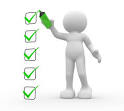 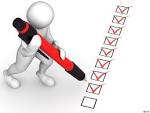 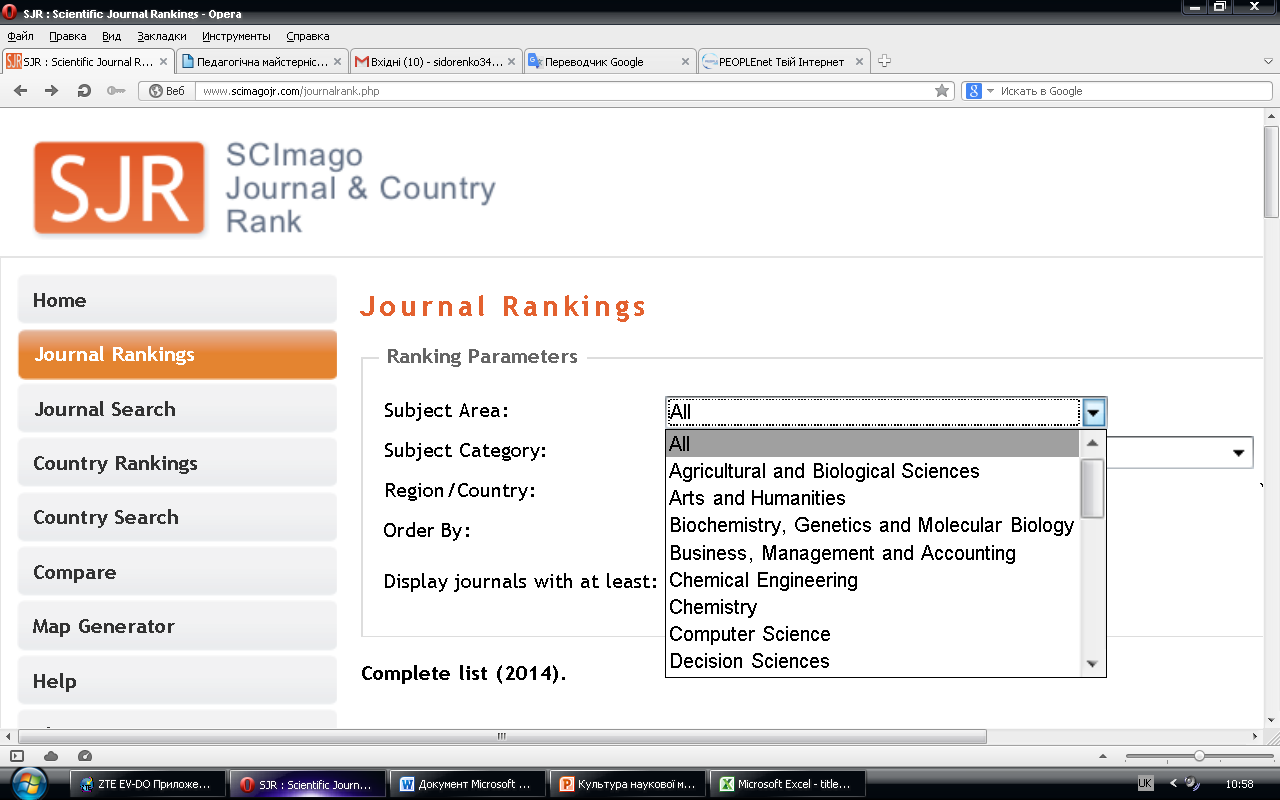 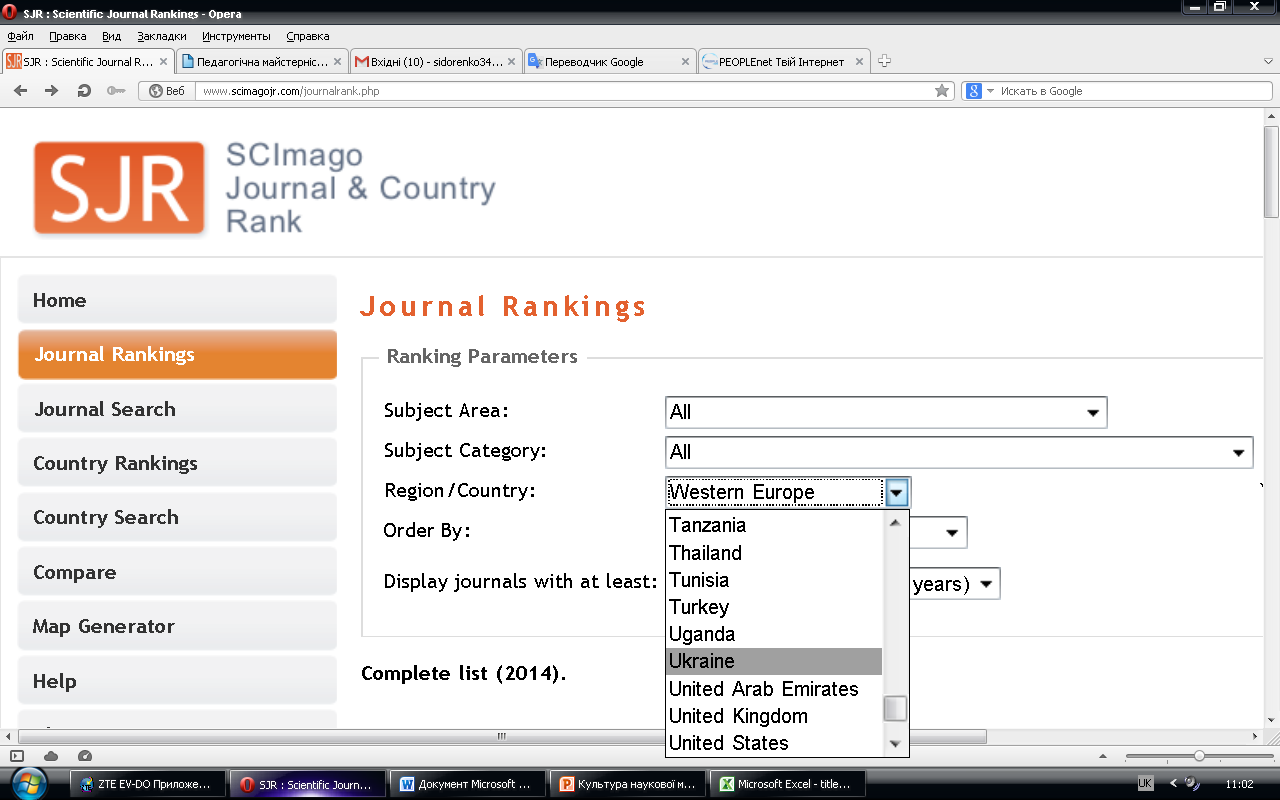 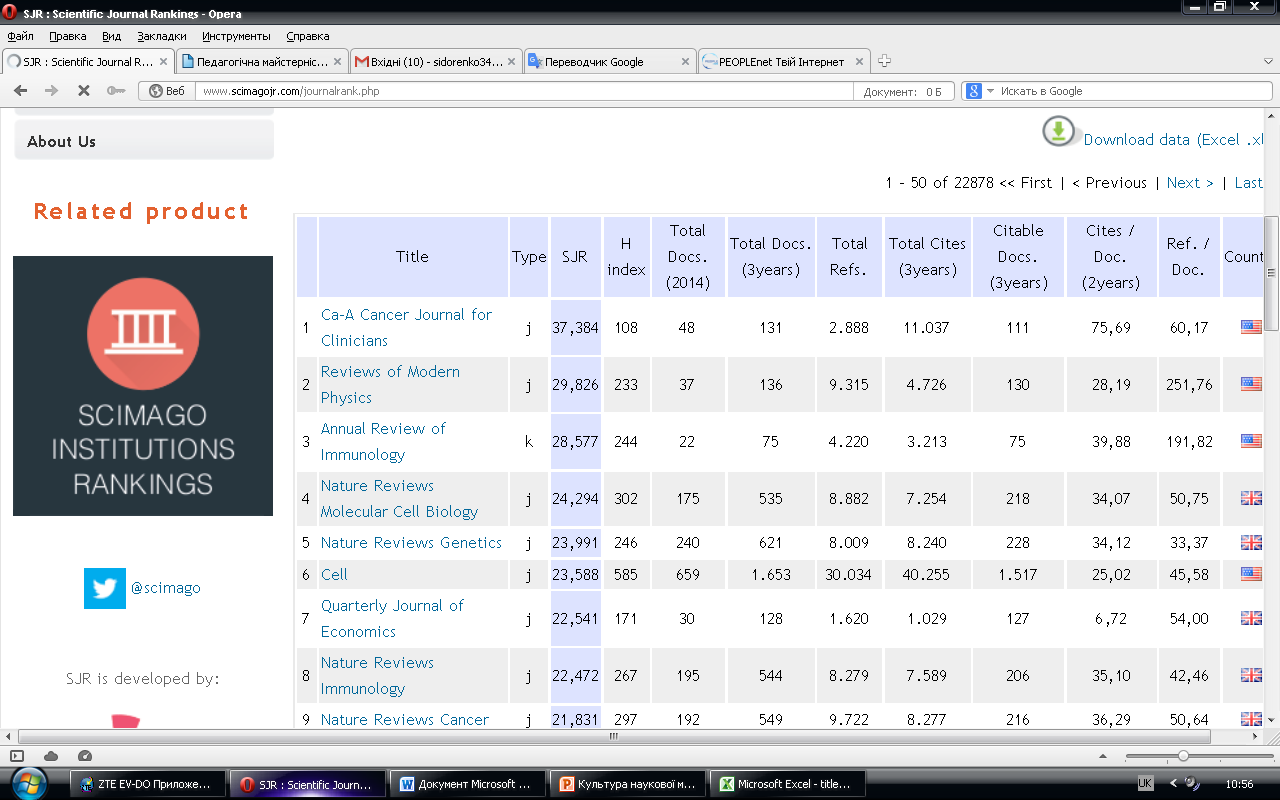 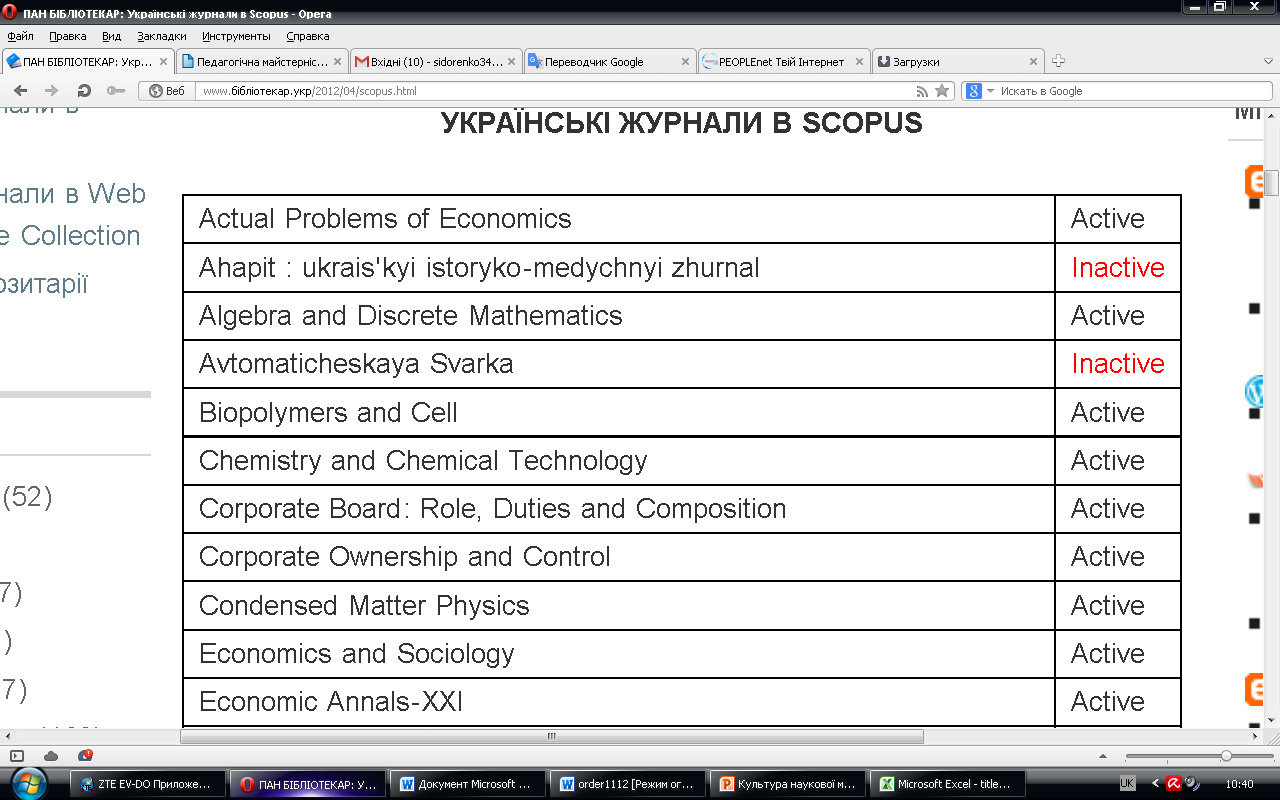 Для перегляду більш повного переліку вітчизняних видань завітайте на сайт Наука України в дзеркалі наукометричної бази даних SciVerse Scopus
ЕЛЕКТРОННА БІБЛІОТЕКА НАПН УКРАЇНИресурс кафедри філософії і освіти дорослих ДВНЗ «Університет менеджменту» освіти»
http://lib.iitta.gov.ua/view/divisions/
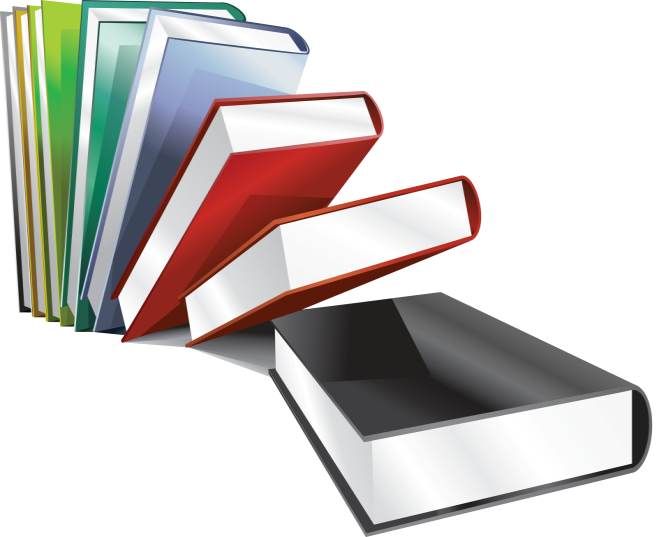 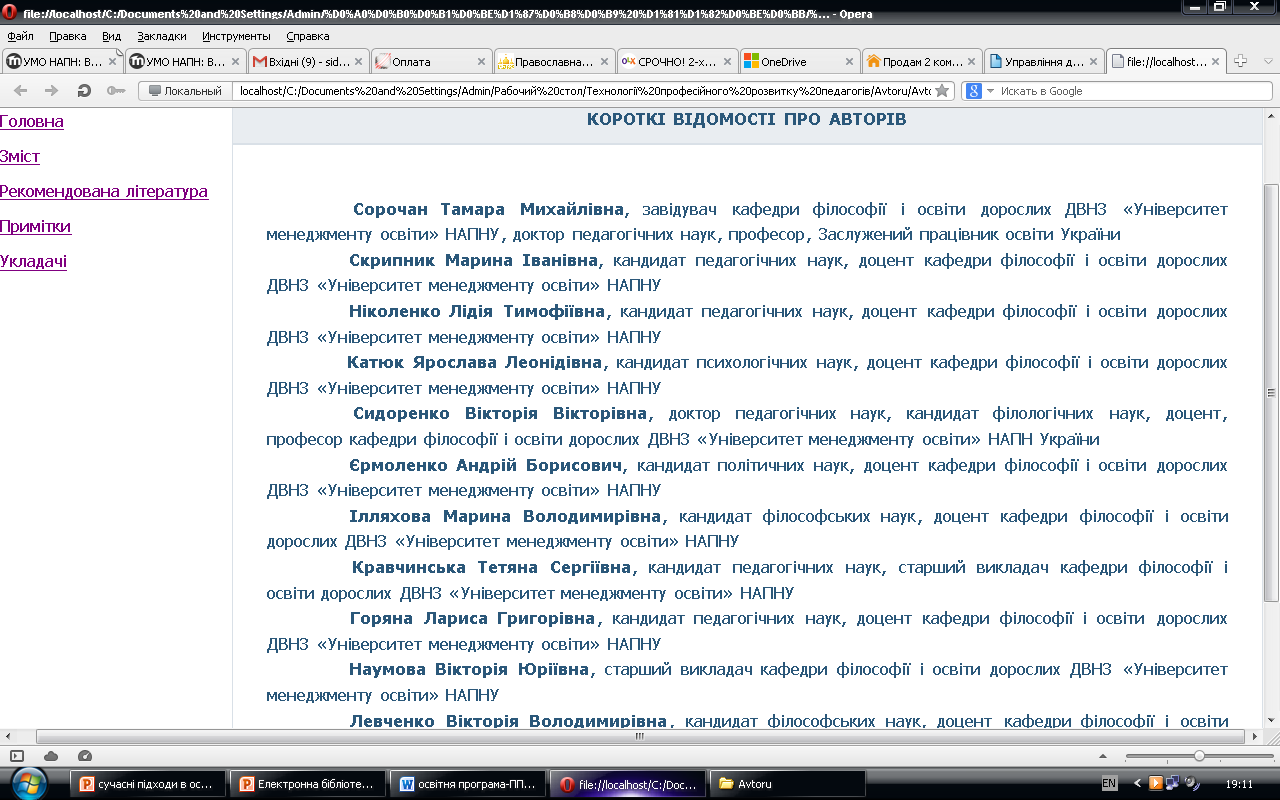 КАФЕДРА
ФІЛОСОФІЇ
І ОСВІТИ ДОРОСЛИХ
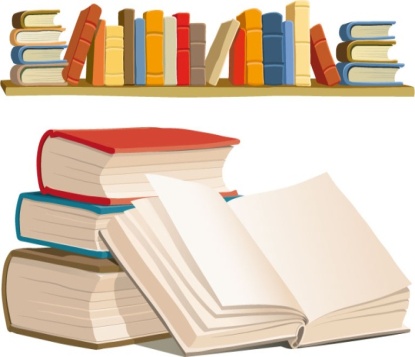 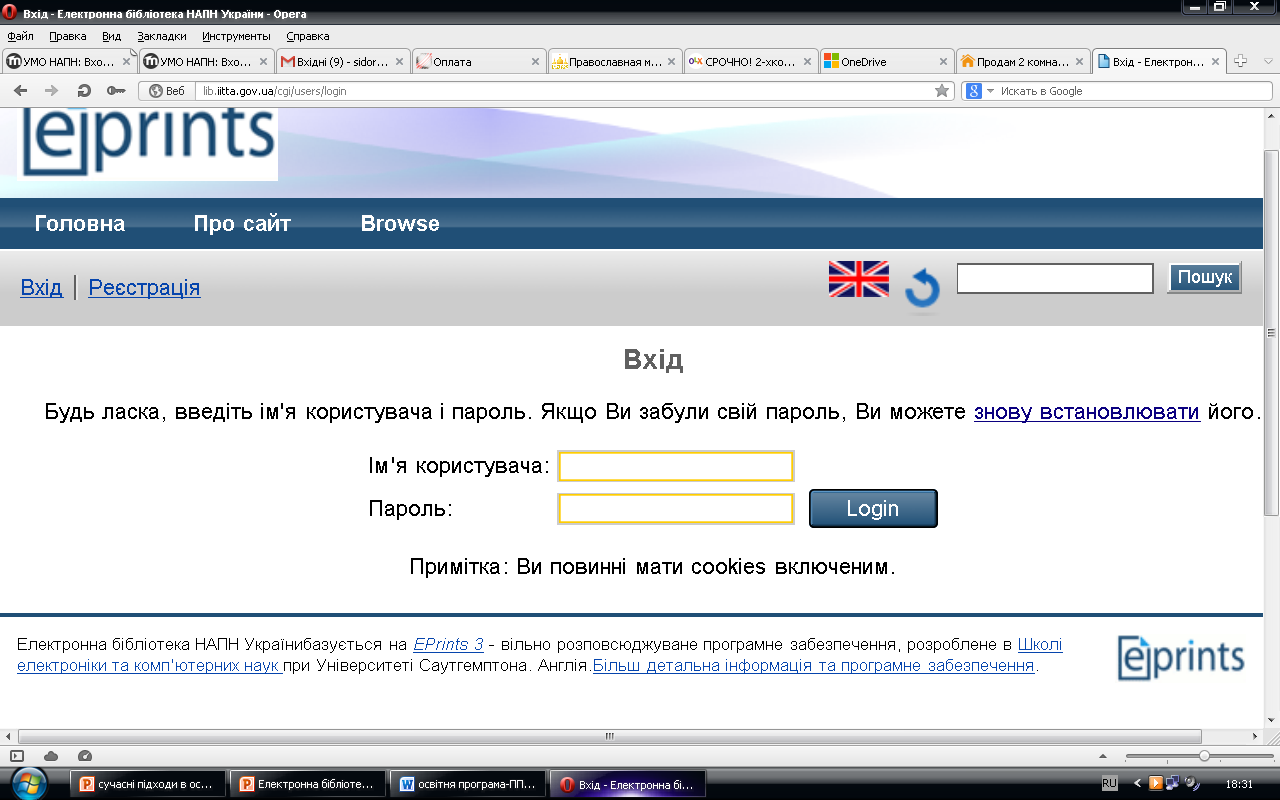 1 крок - реєстрація
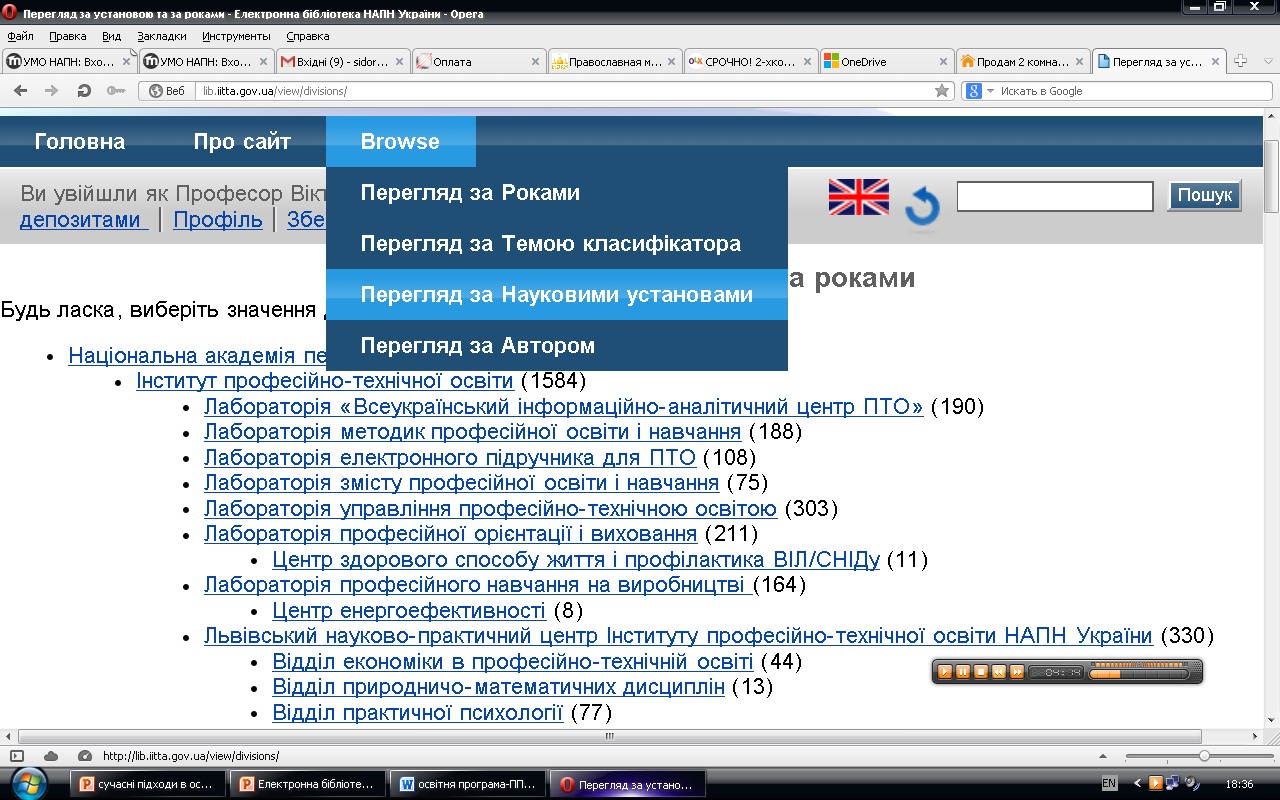 2 крок – вибір «перегляд за науковими усановами»
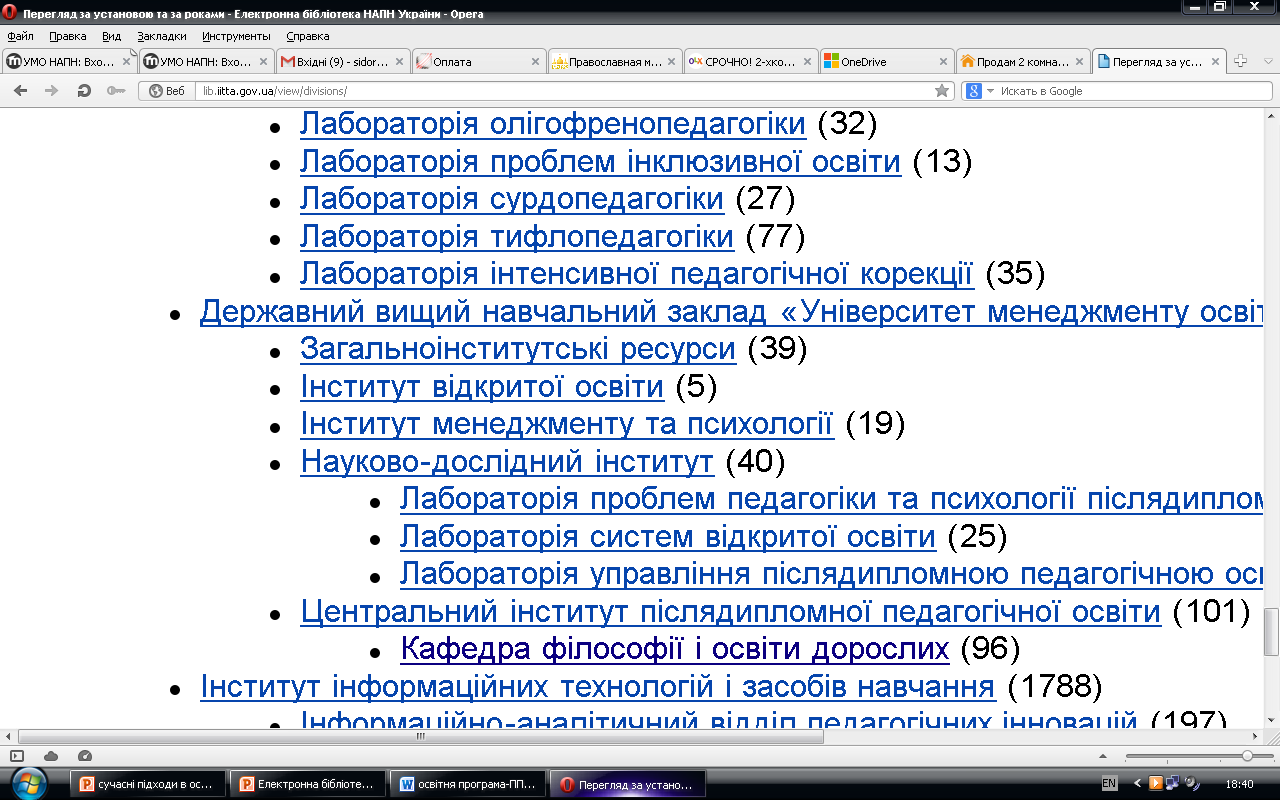 ПОШУК УСТАНОВИ  
Центральний інститут післядипломної педагогічної освіти

КАФЕДРА філософії і освіти дорослих
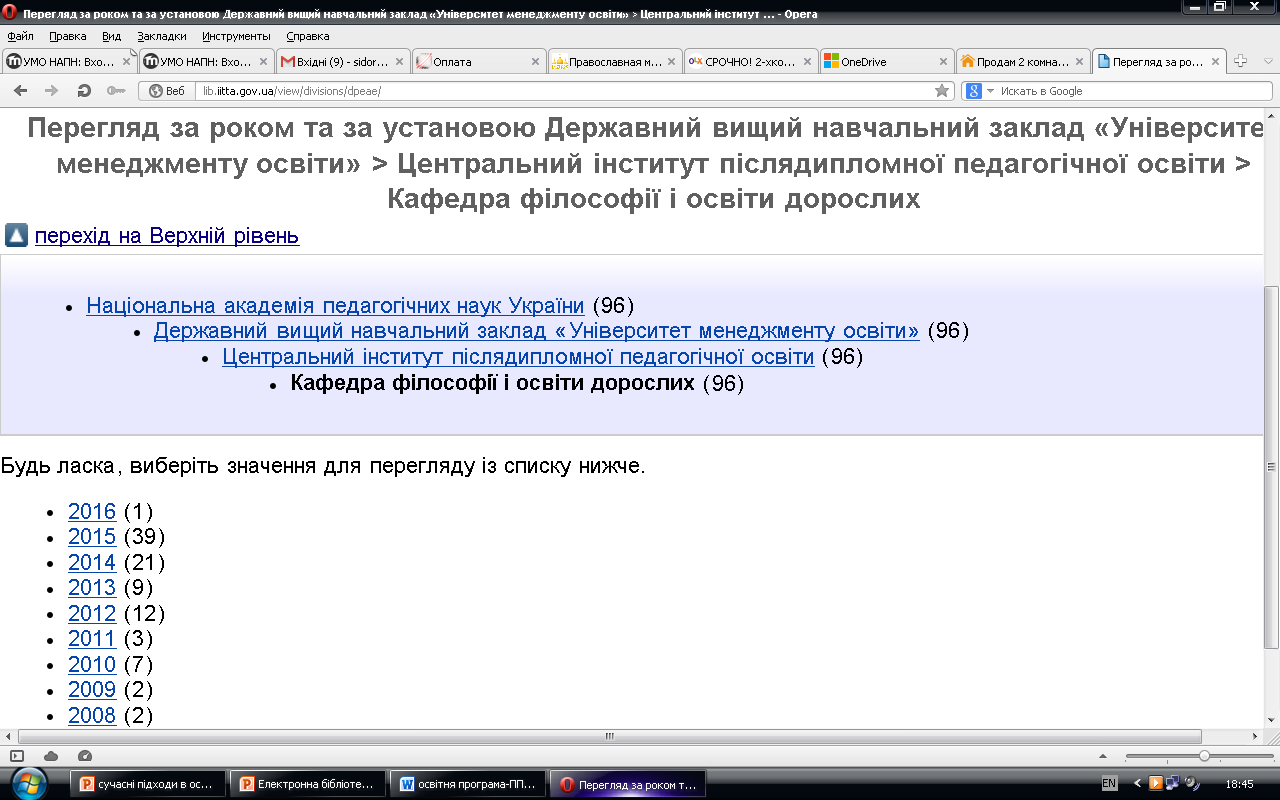 3 крок – вибір розміщених кафедральних ресурсів за роками
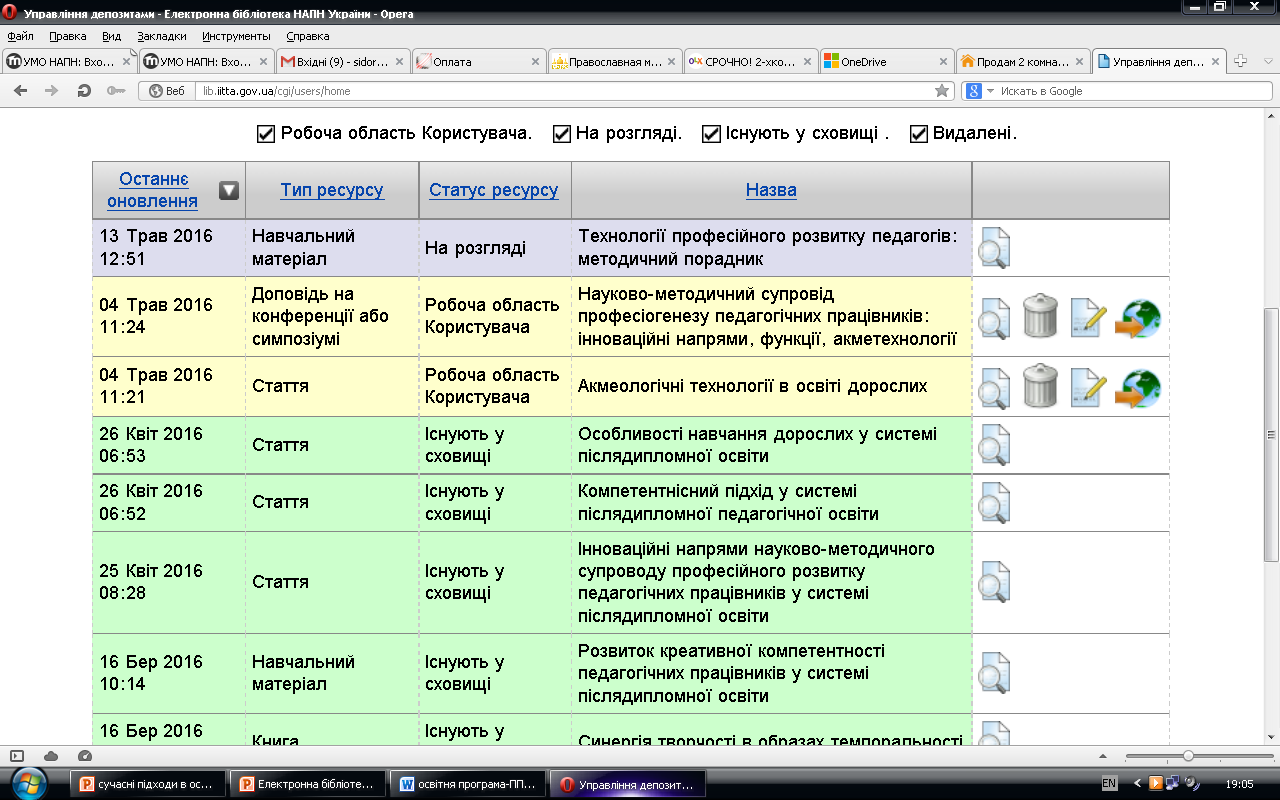 НА СЬОГОДНІ В ЕЛЕКТРОННІЙ БІБЛІОТЕЦІ 
РОЗМІЩЕНО 96 ресурсів  кафедралів
(монографії, посібники, навчальні програми, статті, тези доповідей)
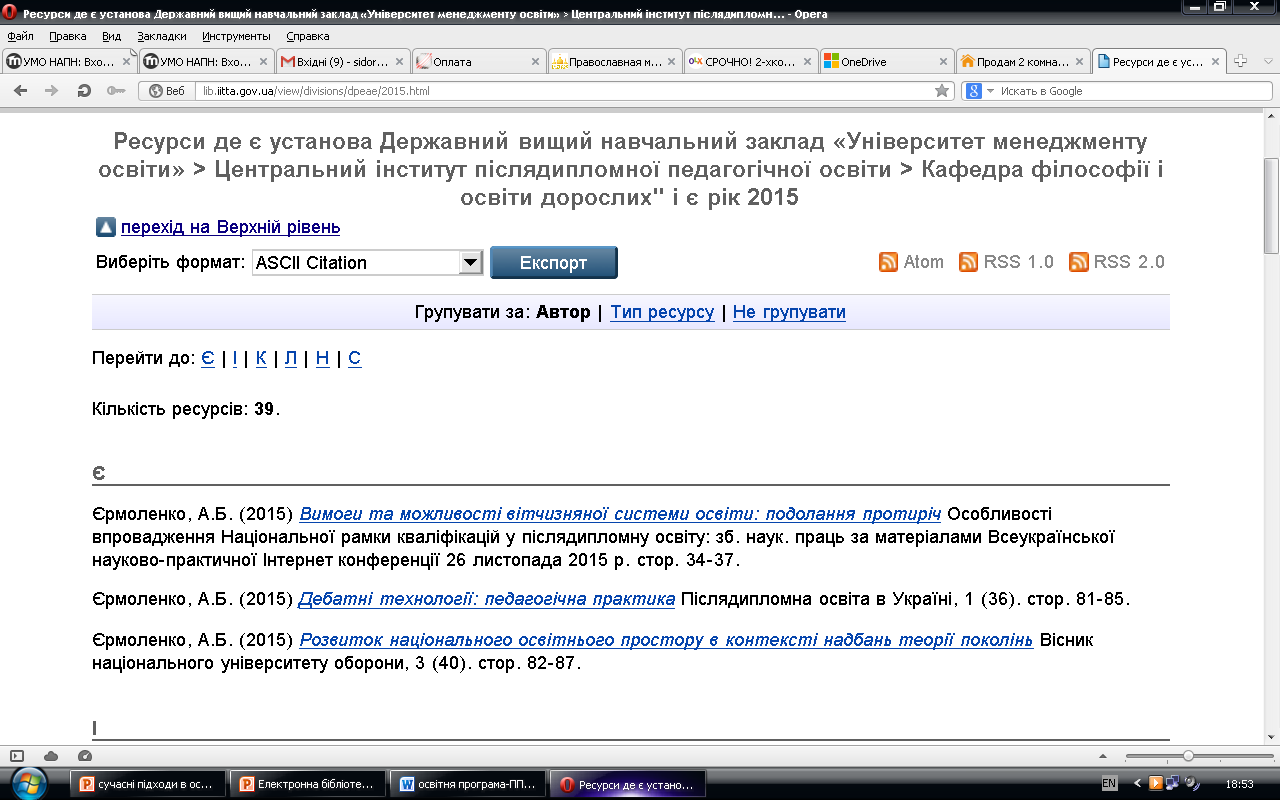 Наприклад, 2015
Кількість ресурсів: 39
Вибір за автором чи тематичною срямованістю
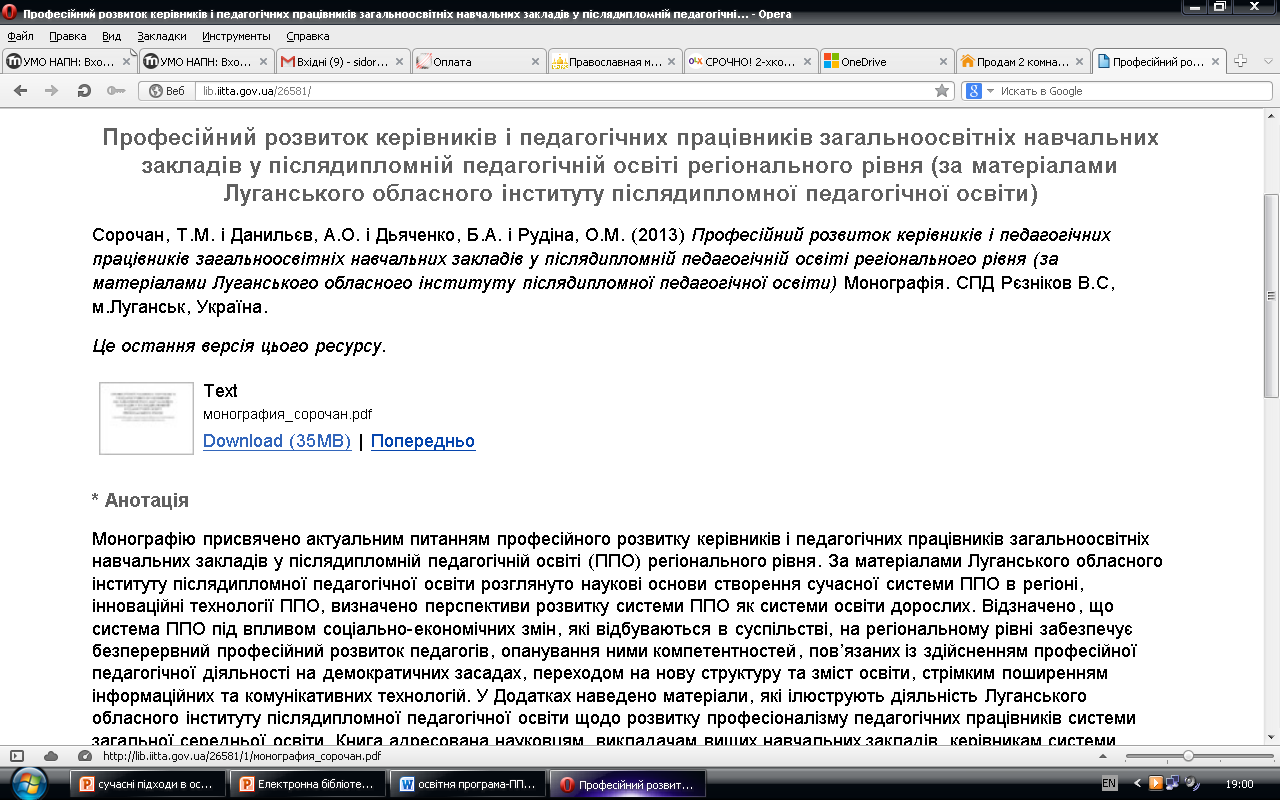 БАЖАЄМО ПЛІДНОЇ СПІВПРАЦІ
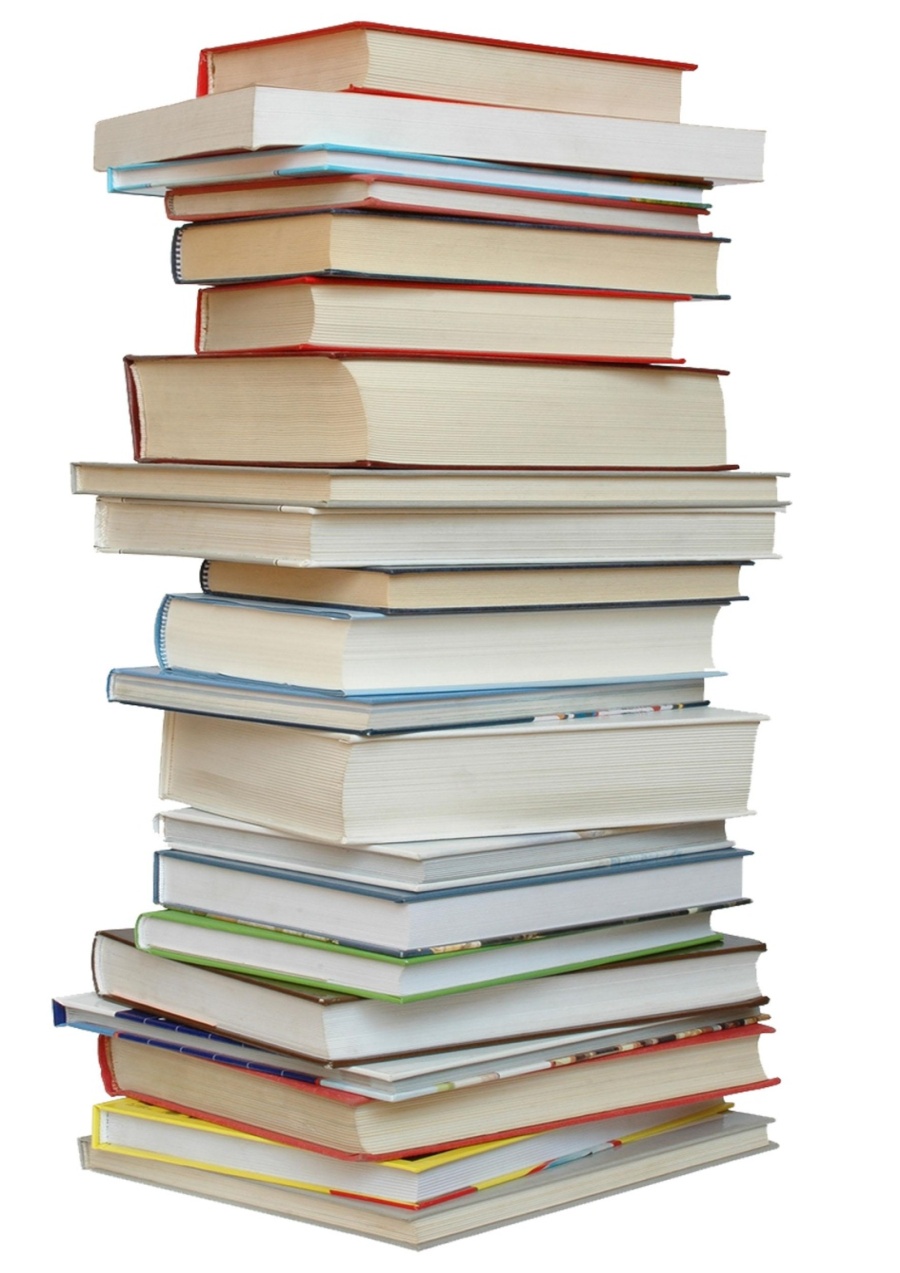 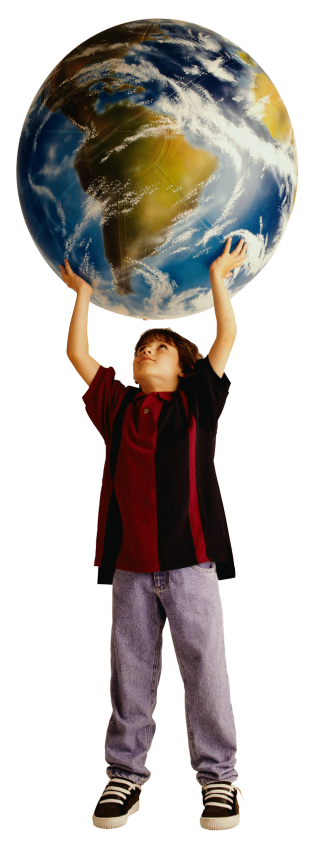